IRL 3614
Myriam Valero
     Directrice
Sylvain Faugeron
     Co-Directeur
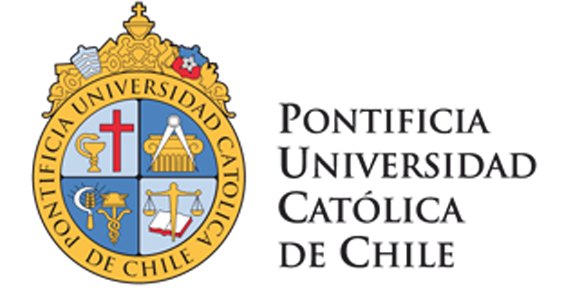 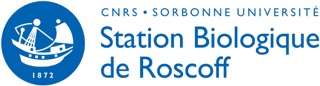 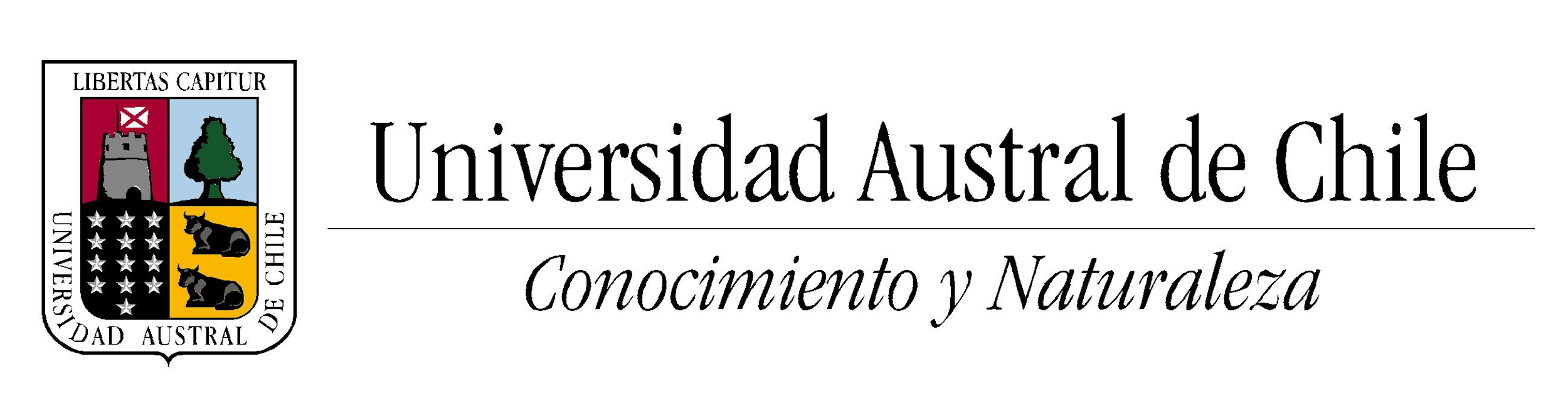 Station Biologique de Roscoff 
(CNRS, SU, France)
M. Valero
Pontificia Universidad Catolica de Chile 
(UC, Chili)
S. Faugeron
Universidad Austral de Chile
 (UACH, Chili)
M-L. Guillemin
M. Valero 	DR HDR CNRS
C. Destombe             PR  HDR SU
D. Roze                      DR2 HDR CNRS
S. Faugeron                MC eq HDR UC 
J.A. Correa                  PR  eq HDR UC
M-L. Guillemin             MC eq HDR UACH 
P. Saenz	    MC eq HDR UACH
Eq HDR: Equivalent de l’HDR
Situation au 15/04/23, total : 27 personnes, 12 permanents dont 7 chercheurs ou Enseignants-Chercheurs, 7  non-permanents, 8 doctorants